Composting at Bolger
Composting?
Composting is combing organic matter and bringing them under controlled conditions to create compost. Compost is simply a combination of yard debris (like grass clippings and fallen leaves) and food scraps (such as fruit and vegetable leftovers), separated from the trash stream and placed into an environment suitable for decomposition, which is the break down of organic matter .
What?
YELLOW composting bins will contain: 
http://wmnorthwest.com/spokane/pdf/comcompost.pdf
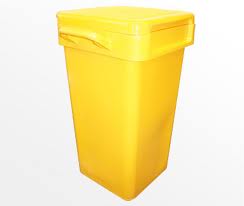 Who?
The Joseph R Bolger Middle School will be the first school in Monmouth County to take part in the composting initiative!  We have been successfully recycling at our school for the last five years and will now be moving up the “green” path! Bolger will be the model school for the district and the high school, Caruso, and Port Monmouth will be following our lead in the months to come.
Why?
Composting not only reduces the waste you send to the landfill, but converts it into a useful product without requiring additional resources.  Less waste equals a greener school!
When?
Bolger staff and students will begin composting their food waste today, Monday the 17th in the cafeteria.  YELLOW containers will be placed along side of the blue containers (recyclables) and the grey containers (trash).  You will also see these containers in the hallway during breakfast.
Where?
You will see these brand new yellow bins in the hallways during breakfast and in the cafeteria along side the grey trash bins and the blue recycling bins.
How?
Staff and students will be asked to place any and all leftover food items in the yellow bins after breakfast and lunch.  Simply turn your plastic trays upside down to dump food waste in the yellow bins.  Napkins will also be placed in the composting bins.
Update…
Please take note that we have now moved to “single stream” recycling.  This means in our blue recycling bins we can place not only paper, but plastics, cans, glass, cardboard, and even the empty milk cartons and the forks and spoons we receive from the cafeteria!
Using the grey trash bin should be left to a minimum.  Not much falls under this category, but we still have things like candy or chip wrappers, Styrofoam, paper coffee/drink cups, tinfoil and whatnot.
THANK YOU!!!
It is because of the love and dedication the staff and students have for the environment and our school that we are able to go to the next step in recycling!  It will take time and patience to perfect the new recycling procedures but we know that….BOLGER MIDDLE SCHOOL HAS THE BEST STUDENTS AND TEACHERS IN MONMOUTH COUNTY AND WE WILL ROCK THIS PROGRAM!!!